MALUCH+ 2022-2029
ZAŁOŻENIA
NOWEGO PROGRAMU
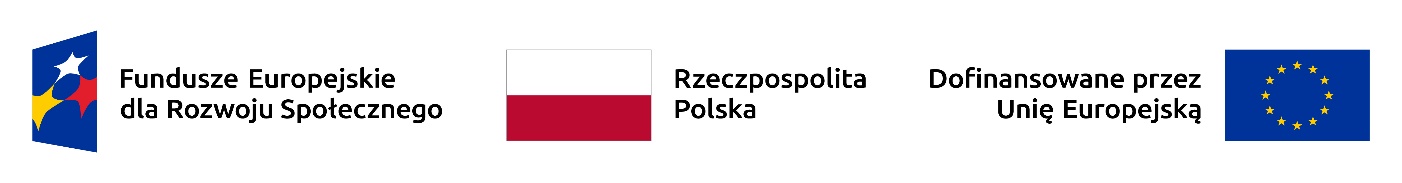 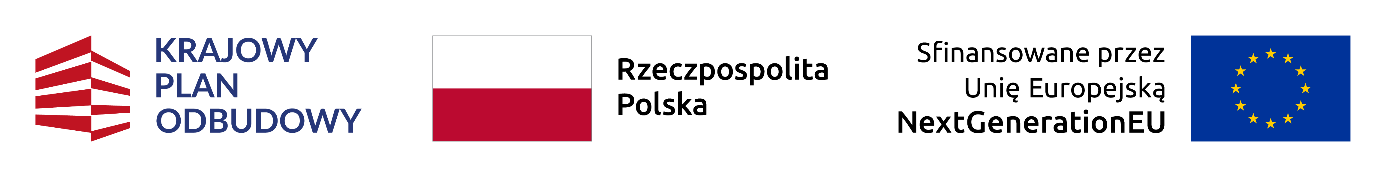 [Speaker Notes: Te informacje mogą wymagać użycia więcej niż jednego slajdu]
INSTRUMENTY WSPARCIA W OBSZARZE OPIEKI NAD DZIEĆMI DO LAT 3
[Speaker Notes: Te informacje mogą wymagać użycia więcej niż jednego slajdu]
PODSTAWA PRAWNA
art. 62 ustawy z 4 lutego 2011 r. o opiece nad dziećmi do lat 3 
(Dz. U. z 2022 r. poz. 1324 z późn. zm.)
Zgodnie z art. 62 ust. 1 ustawy, minister właściwy do spraw rodziny może opracowywać resortowe oraz rządowe programy rozwoju instytucji opieki nad dziećmi w wieku do lat 3 oraz finansowo wspiera te programy. Opracowanie i realizacja programów odbywa się we współpracy z wojewodą.

podmioty inne niż jst:
– instytucje publiczne oraz współpracujące z nimi podmioty,
– osoby fizyczne, w tym pracodawcy oraz podmioty współpracujące z pracodawcami, 
– osoby prawne i jednostki organizacyjne nieposiadające osobowości prawnej, 
   w tym uczelnie i współpracujące z nimi podmioty oraz pracodawcy i współpracujące 
   z nimi podmioty
[Speaker Notes: Te informacje mogą wymagać użycia więcej niż jednego slajdu]
CELE PROGRAMU
Realizacja przewidzianego w KPO (Krajowy Plan Odbudowy i Zwiększenia Odporności), w ramach inwestycji A4.2.1. pn. Wsparcie programów dofinansowania miejsc opieki nad dziećmi 0-3 lat w ramach MALUCH+ wskaźnika (A61G) Tworzenie nowych miejsc w placówkach opiekuńczych (żłobki, kluby dziecięce) dla dzieci do 3 roku życia. 

Realizacja działania dotyczącego wsparcia, tworzenia i funkcjonowania miejsc opieki nad dziećmi w wieku do lat 3 określonego w Priorytecie II pn. Opieka nad dziećmi i równowaga między życiem prywatnym i zawodowym w ramach FERS (Program Fundusze Europejskie dla Rozwoju Społecznego 2021-2027).

Osiągnięcie w skali kraju, zwłaszcza na terenach gmin, gdzie nie funkcjonują żadne instytucje opieki, wysokiej jakości, dostępnej terytorialnie i przystępnej cenowo opieki nad dziećmi  w żłobkach, klubach dziecięcych i u dziennych opiekunów, w tym dla dzieci z niepełnosprawnościami i wymagających szczególnej opieki oraz dalsze zbliżanie się do osiągnięcia celu barcelońskiego (objęcie opieką 33% dzieci do lat 3).
[Speaker Notes: Te informacje mogą wymagać użycia więcej niż jednego slajdu]
NOWY PROGRAM – NOWE ZASADY
Zwiększenie budżetu programu 
     dzięki integracji środków europejskich
z Krajowego Planu Odbudowy i Zwiększenia Odporności (KPO)
z  Programu Fundusze Europejskie dla Rozwoju Społecznego 
    2021-2027 (FERS)
ze środków budżetu państwa
powstanie więcej miejsc opieki nad dziećmi do lat 3

Wydłużenie czasu na realizację inwestycji
      dla podmiotów sektora prywatnego do 2 lat od ogłoszenia         informacji o przyznaniu dofinansowania

Wprowadzenie wsparcia w utrzymaniu utworzonych miejsc
     dofinansowanie przez 3 lata do miejsc utworzonych w ramach programu
[Speaker Notes: Te informacje mogą wymagać użycia więcej niż jednego slajdu]
NOWY PROGRAM – NOWE ZASADY
Uproszczenie wnioskowania o środki 
jeden wniosek na  dofinansowanie do tworzenia i utrzymania miejsc
na etapie wniosku bez kalkulacji kosztów i opisu zadania 
    co daje możliwość przygotowania się do realizacji zadania
na etapie wniosku niezbędne jest dysponowanie tytułem prawnym do nieruchomości

Brak wkładu własnego
    Środki z programu mogą pokryć do 100% kosztów zadania 

Uproszczenie rozliczenia środków dla ostatecznego odbiorcy wsparcia
[Speaker Notes: Te informacje mogą wymagać użycia więcej niż jednego slajdu]
PODZIAŁ ŚRODKÓW: 3 ETAPY 1 NABÓR
[Speaker Notes: Te informacje mogą wymagać użycia więcej niż jednego slajdu]
SKŁADANIE WNIOSKÓW
Podmioty inne niż jst - za pomocą formularza na Portalu Informacyjno – Usługowym Emp@tia
w terminie 4 tygodni od dnia ogłoszenia Programu, tj. od 19 stycznia 2023 r. do 19 lutego 2023 r.

Jeden wniosek:
na wszystkie tworzone miejsca opieki w ramach jednego województwa 
środki z KPO / FERS / budżetu państwa (VAT do KPO)
na tworzenie i funkcjonowanie miejsc opieki (obowiązkowe funkcjonowanie przez 3 lata)
wydatki majątkowe i bieżące
na większą liczbę miejsc niż wynika z algorytmu – większą kwotę przy zachowaniu kwot jednostkowych dla poszczególnych źródeł
na wybrane źródło finansowania KPO lub FERS

Dokumentem pozwalającym na udział w Programie jest wypełniony zgodnie 
z opisem rubryk wniosek i złożony w wymaganym terminie przez osobę uprawnioną do reprezentowania wnioskodawcy.
Dofinansowanie mogą otrzymać wnioskodawcy, którzy nie są wykluczeni z dofinansowania na podstawie art. 207 ustawy z dnia 27 sierpnia 2009 r. o finansach publicznych.
[Speaker Notes: Te informacje mogą wymagać użycia więcej niż jednego slajdu]
SKŁADANIE WNIOSKÓW
Podmiot inny niż jst na dzień składania wniosku musi dysponować dokumentem potwierdzającym tytuł prawny do lokalu, w którym będzie prowadzony żłobek, klub dziecięcy lub będzie sprawowana opieka przez dziennego opiekuna (we wniosku podmiot składa takie oświadczenie).

Tytułem prawnym do lokalu jest m.in.:
akt notarialny potwierdzający własność lokalu, 
umowa najmu ze wskazanymi warunkami i okresem najmu, 
umowa dzierżawy, 
umowa przedwstępna kupna lokalu.


Złożenie wniosku nie jest równoznaczne z przyznaniem dofinansowania.
[Speaker Notes: Te informacje mogą wymagać użycia więcej niż jednego slajdu]
ŹRÓDŁA FINANSOWANIA DLA PODMIOTÓW SEKTORA PRYWATNEGO
lub
oraz
[Speaker Notes: Te informacje mogą wymagać użycia więcej niż jednego slajdu]
FINANSOWANIE
VAT – PODATEK OD TOWARÓW I USŁUG

KPO
W ramach kwoty 12 410 zł na utworzenie 1 miejsca opieki, przewidziano środki na finansowanie podatku VAT, które będą pochodzić z budżetu państwa. 
Dofinansowanie nie będzie uwzględniać wartości podatku VAT, jeśli podmiot posiada prawną możliwość odzyskania tego podatku.

FERS
Dofinansowanie nie będzie uwzględniać wartości podatku VAT, jeśli podmiot posiada prawną możliwość odzyskania tego podatku.
[Speaker Notes: Te informacje mogą wymagać użycia więcej niż jednego slajdu]
FINANSOWANIE
JEDNO MIEJSCE MOŻE BYĆ FINANSOWANE TYLKO Z KPO LUB FERS
Środki z KPO mogą zostać przeznaczone na tworzenie nowych miejsc opieki, pod warunkiem, że na te miejsca nie zostały przeznaczone środki na tworzenie z FERS.
Środki z FERS mogą zostać przeznaczone na tworzenie nowych miejsc opieki, pod warunkiem, że na te miejsca nie zostały przeznaczone środki na tworzenie z KPO.

WNIOSKOWANIE O DOFINANSOWANIE FUNKCJONOWANIA UTWORZONYCH MIEJSC JEST OBOWIĄZKOWE
Ostateczni odbiorcy wsparcia, tworzący ze środków KPO bądź FERS nowe miejsca opieki, są zobowiązani do zapewnienia funkcjonowania tych miejsc przez łącznie 36  miesięcy, przy czym  mają zagwarantowane dofinansowywanie funkcjonowania tychże miejsc przez pierwsze 12 miesięcy, a następnie przez kolejne 24 miesiące (łącznie przez 36 miesięcy) po obsadzeniu. Oznacza to, że tworząc miejsca opieki ze środków Programu, obojętnie czy ze środków KPO, czy ze środków FERS, nie można zrezygnować ze środków na dofinansowanie funkcjonowania utworzonych miejsc.
[Speaker Notes: Te informacje mogą wymagać użycia więcej niż jednego slajdu]
Miejsca obsadzone - miejsca, na które zapisano dziecko, tj. podmiot prowadzący instytucję opieki zawarł umowę z rodzicem
[Speaker Notes: Te informacje mogą wymagać użycia więcej niż jednego slajdu]
CO MOŻE BYĆ FINANSOWANE
adaptacja - zgodnie z zasadami uniwersalnego projektowania, 
tj. dostosowanie budynków lub pomieszczeń do potrzeb dzieci 
(w tym z niepełnosprawnością), w tym do wymogów budowlanych, sanitarno-higienicznych, bezpieczeństwa przeciwpożarowego, organizacja kuchni, szatni itp. w celu utworzenia żłobka lub klubu dziecięcego, lub dziennego opiekuna

zakup i montaż wyposażenia (w tym m. in. meble, wyposażenie wypoczynkowe, wyposażenie sanitarne, wyposażenie kuchenne, zabawki)

wyposażenie i montaż placu zabaw wraz z bezpieczną nawierzchnią 
i ogrodzeniem
[Speaker Notes: Te informacje mogą wymagać użycia więcej niż jednego slajdu]
CO MOŻE BYĆ FINANSOWANE
zakup stanowiących wyposażenie instytucji opieki 
pomocy do prowadzenia zajęć opiekuńczo-wychowawczych 
    i edukacyjnych, 
specjalistycznego sprzętu oraz narzędzi do rozpoznawania potrzeb rozwojowych i edukacyjnych oraz możliwości psychofizycznych dzieci, wspomagania rozwoju i prowadzenia terapii dzieci ze specjalnymi potrzebami, ze szczególnym uwzględnieniem tych pomocy, sprzętu dla dzieci ze specjalnymi potrzebami edukacyjnymi

dostosowanie otoczenia instytucji opieki niezbędnego do jej prowadzenia i znajdującego się na terenie nieruchomości, do której ostateczny odbiorca wsparcia posiada tytuł prawny, w tym m.in. utworzenie  altany śmietnikowej, chodnika, ogrodzenia, zieleni
[Speaker Notes: Te informacje mogą wymagać użycia więcej niż jednego slajdu]
[Speaker Notes: Te informacje mogą wymagać użycia więcej niż jednego slajdu]
WYMOGI PRAWNE
Ustawa z 4 lutego 2011 r. o opiece nad dziećmi do lat 3 (Dz. U. z 2022 r. poz. 1324 z późn. zm.) określa:
1)  zasady organizowania i funkcjonowania opieki nad dziećmi w wieku do lat 3;
2)  warunki świadczonych usług;
3)  kwalifikacje osób sprawujących opiekę;
4)  zasady finansowania opieki;
5)  nadzór nad warunkami i jakością sprawowanej opieki.

Rozporządzenie Ministra Pracy i Polityki Społecznej w sprawie wymagań lokalowych i sanitarnych jakie musi spełniać lokal, w którym ma być prowadzony żłobek lub klub dziecięcy (Dz.U. z 2019 r. poz. 72)
określa wymogi lokalowe, sanitarne i przeciwpożarowe 
- spełnienie ww. wymogów jest niezbędne do uzyskania 
opinii w zakresie bezpieczeństwa pożarowego lokalu wydawanej przez Państwową Straż Pożarną
decyzji właściwego państwowego inspektora sanitarnego, określającej m.in.  maksymalną liczbę miejsc w żłobku
[Speaker Notes: Te informacje mogą wymagać użycia więcej niż jednego slajdu]
ROZLICZENIE EFEKTU RZECZOWEGO 
TWORZENIE
Nowoutworzone miejsca opieki muszą spełniać wymogi wynikające z ustawy o opiece nad dziećmi do lat 3 określone dla następujących instytucjonalnych form opieki: 
a) żłobek i klub dziecięcy (rozdział 2 ustawy o opiece nad dziećmi do lat 3), w szczególności warunek dotyczący zapewnienia opieki nad dziećmi do lat 3 do 10 godzin dziennie;
b) dzienny opiekun (rozdział 4 ustawy o opiece nad dziećmi do lat 3).
[Speaker Notes: Te informacje mogą wymagać użycia więcej niż jednego slajdu]
NIEKTÓRE OBOWIĄZKI INFORMACYJNE
w przypadku zadania dofinansowanego ze środków KPO – realizacja obowiązków informacyjno-promocyjnych przewidzianych dla ostatecznego odbiorcy wsparcia  w Strategii Promocji i Informacji Krajowego Planu Odbudowy i Zwiększenia Odporności, dostępnej na stronie: https://www.gov.pl/web/planodbudowy/strategia-promocji-i-informacji-kpo
w przypadku zadania dofinansowanego ze środków FERS -  umieszczenie w miejscu realizacji zadania tablicy informacyjnej, zgodnie z zasadami wskazanymi na stronie: https://www.funduszeeuropejskie.gov.pl/strony/o-funduszach/fundusze-2021-2027/prawo-i-dokumenty/zasady-komunikacji-fe/
 zamieszczenie w miejscu realizacji zadania, tablicy informacyjnej, dotyczącej uczestniczenia w Programie - zgodnej ze wzorem przygotowanym przez Ministra stanowiącym załącznik nr 2 do Programu
umieszczanie odpowiedniego ciągu logotypów i informacji o współfinansowaniu zadania ze środków KPO i EFS+ w dokumentach informacyjnych oraz umowach
[Speaker Notes: Te informacje mogą wymagać użycia więcej niż jednego slajdu]
NIEKTÓRE INNE OBOWIĄZKI
zapewnienie dostępu do wsparcia bez jakiejkolwiek dyskryminacji ze względu na przesłanki określone w art. 9 Rozporządzenia ogólnego, czyli płeć, rasę, lub pochodzenie etniczne, religię lub światopogląd, niepełnosprawność, wiek lub orientację seksualną,
stosowanie niestereotypowego przekazu w materiałach informacyjnych, zgodnie ze standardem informacyjno-promocyjnym,  stanowiącym część załącznika nr  2 do Wytycznych dotyczących realizacji zasad równościowych w ramach funduszy unijnych na lata 2021– 2027 – w przypadku podejmowania takich działań,
stosowanie standardu architektonicznego stanowiącego część załącznika nr  2 do Wytycznych dotyczących realizacji zasad równościowych w ramach funduszy unijnych na lata 2021–2027 – w przypadku budowy lub adaptacji budynków lub pomieszczeń, w których świadczona będzie usługa.
[Speaker Notes: Te informacje mogą wymagać użycia więcej niż jednego slajdu]
[Speaker Notes: Te informacje mogą wymagać użycia więcej niż jednego slajdu]
KOSZTY KWALIFIKOWALNE
[Speaker Notes: Te informacje mogą wymagać użycia więcej niż jednego slajdu]
WYBRANE ZASADY
LIMIT MIESIĘCZNEJ OPŁATY
Uzyskanie dofinansowania do funkcjonowania miejsc jest możliwe pod warunkiem, że miesięczne opłaty rodziców za pobyt dotyczące miejsc powstałych przy udziale środków z KPO lub FERS nie przekroczą 120% limitu średniej miesięcznej opłaty za pobyt .
Limit miesięcznej opłaty w pierwszym półroczu 2023 r. wynosi 1368 zł.      
Aktualizacja limitu opłaty będzie publikowana nie rzadziej niż co pół roku od  
ogłoszenia Programu, nie później niż do końca maja/listopada każdego roku.

PŁATNOŚCI GOTÓWKOWE
płatności gotówkowe przedsiębiorców nie mogą przekroczyć limitu określonego 
w art. 19 pkt 2 ustawy z dnia 6 marca 2018 r. – Prawo przedsiębiorców (Dz. U. z 2019 r. poz. 162, z późn. zm).
[Speaker Notes: Te informacje mogą wymagać użycia więcej niż jednego slajdu]
PRAWO KONTROLI
Zadania dofinansowane ze środków KPO podlegają kontroli zgodnie z wytycznymi w zakresie kontroli w ramach planu rozwojowego współfinansowanego ze środków Instrumentu na rzecz Odbudowy i Zwiększenia Odporności m.in. z użyciem systemu informatycznego Arachne. System Arachne kalkuluje ryzyko wystąpienia ewentualnych nadużyć finansowych, korupcji, podwójnego finansowania.

Zadania dofinansowane ze środków FERS podlegają kontroli zgodnie z zapisami umowy zawartej z ostatecznym odbiorcą.

Wojewoda w celu weryfikacji spełniania przez ostatecznego odbiorcę wsparcia warunków umowy ws. przekazania dofinansowania na zadanie polegające na tworzeniu miejsc opieki, w tym terminowości realizacji zadania, raz na kwartał dokonuje monitoringu jego realizacji na podstawie  przekazanych przez ostatecznego odbiorcę wsparcia dowodów księgowych lub kontroli zadania na miejscu bądź w inny sposób określony w ww. umowie ws. przekazania dofinansowania.
[Speaker Notes: Te informacje mogą wymagać użycia więcej niż jednego slajdu]
WARUNKI ZAWARCIA UMOWY
Dokumentacja niezbędna do zawarcia umowy:
opis realizacji zadania zawierający harmonogram i opis zadania (wzór wojewody)
kalkulacja kosztów (wzór wojewody)
jest składana dopiero przed zawarciem umowy.

Umowa ws. przekazania dofinansowania zawiera w szczególności:
szczegółowy opis zadania, w tym cel i termin jego wykonania, 
zobowiązanie do realizacji zadań związanych z tworzeniem i dofinansowaniem miejsc zgodnie z Programem,
zobowiązanie do zapewnienia funkcjonowania miejsc przez łączny okres 72 miesięcy, 
tryb płatności, 
termin wykorzystania środków, 
zobowiązanie do poddania się kontroli przeprowadzanej przez m.in. IP, wojewodę, każdy podmiot uprawniony do dokonywania kontroli środków, 
termin i sposób rozliczenia zadania oraz ewentualnych zaliczek.
[Speaker Notes: Te informacje mogą wymagać użycia więcej niż jednego slajdu]
Dziękuję za uwagę
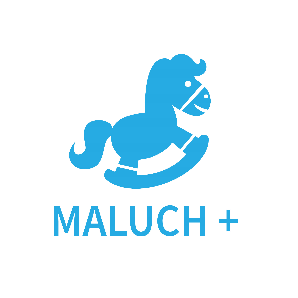 [Speaker Notes: Te informacje mogą wymagać użycia więcej niż jednego slajdu]